Scattergories
Simple Sugar                           _____________
Complex Carbohydrates        _____________
Fiber                                         _____________
Saturated Fat                          _____________
Unsaturated Fat                     _____________
Complete Protein                  _____________
Incomplete Protein               _____________
Water                                      _____________
Rules for playing Scattergories
For each nutrient, write 1 food/drink that starts with the chosen letter.
You may not write the same food twice on your list
After the time runs out, share your answers for each nutrient. If you have the same item listed as someone else (on that same line), cross them both out (no points!)
Extra points for alliteration (e.g. “Chocolate Chip Cookie” = 3 pts) , but if someone has “Cookie”, they both get cancelled.
Extra adjectives that don’t change the answer do not count
    (e.g. “Strawberries” = “Sweet Strawberries”;
    “Strawberry Short Cake” counts as a different food)
Foods/drinks in Spanish are okay, but they still get cancelled out if someone has the English name too.
The player with the most correct answers wins a stamp!
This round’s letter is… B
Simple Sugar
Complex Carbohydrates
Fiber
Saturated Fat
Unsaturated Fat
Complete Protein
Incomplete Protein
Water
3 minutes
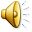